Tutorías 2025
Tipos de clases
Trabajos prácticos
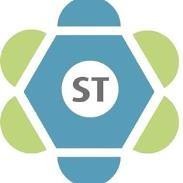 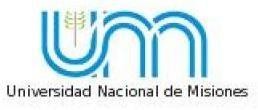 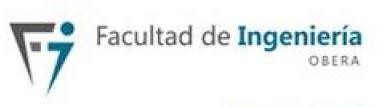 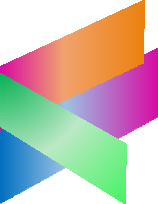 Tipos de Clases y Trabajos Prácticos
Clases de TEORÍA

Clases de PRÁCTICA ⟹ Trabajos Prácticos

Clases	de	CONSULTA	⟹	Para	evacuar	dudas	(de	teoría	y 	práctica)
- Ver horarios de cada materia y cada profesor (no están en el horario general)

LABORATORIOS (algunas materias)
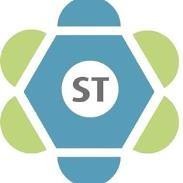 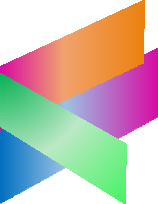 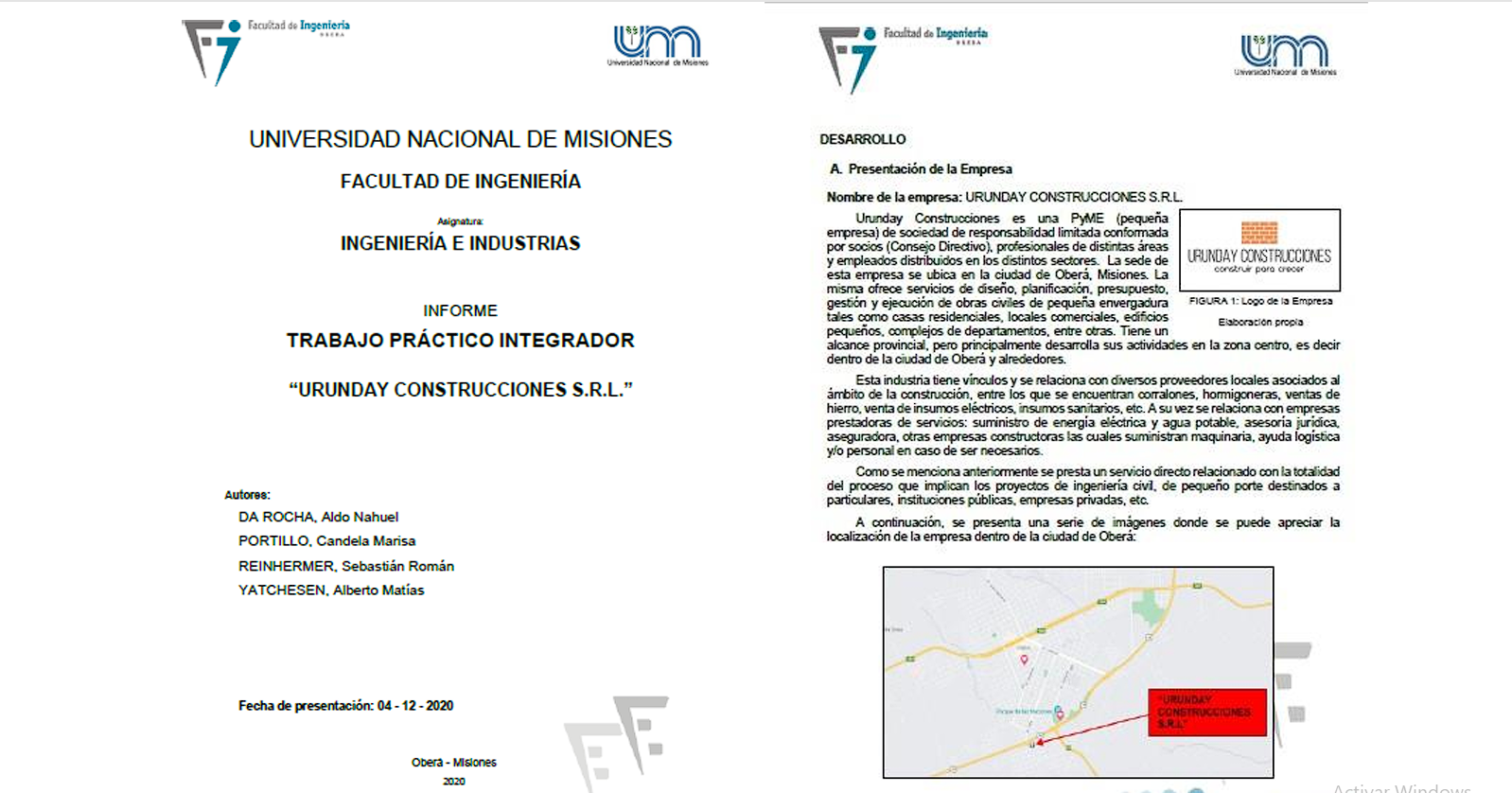 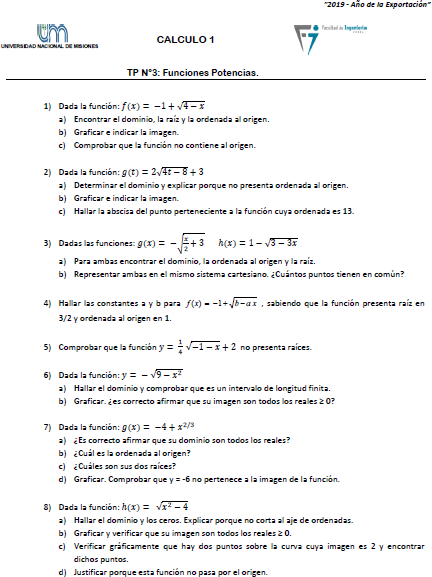 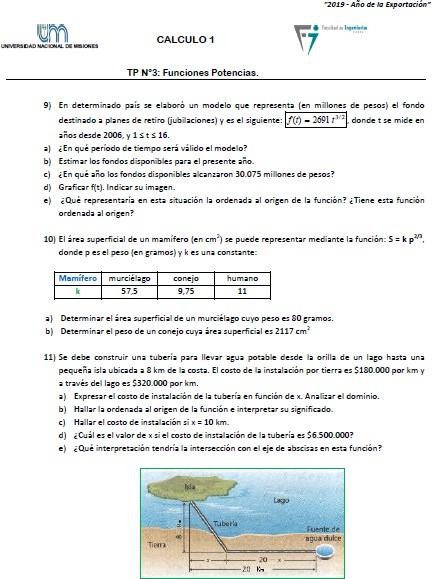 Difíciles
Sencillos
Dificultad Media
Recomendaciones
Ser prolijo y ordenado al desarrollar en la hoja.
Tipo de hoja cuadriculada o lisa dependiendo de la materia.
Utilizar	un	cuaderno	u	hojas	sueltas	en	caso	de	ser 	organizado.
En lo posible hacer todo el TP, y siempre los últimos puntos (suelen entrar en el parcial).
Tomarse el tiempo de hacerlo a consciencia.
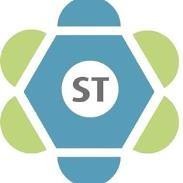 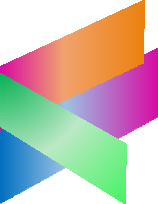 Tutorías 2025
¡Muchas gracias por su atención!
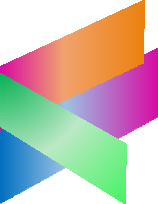